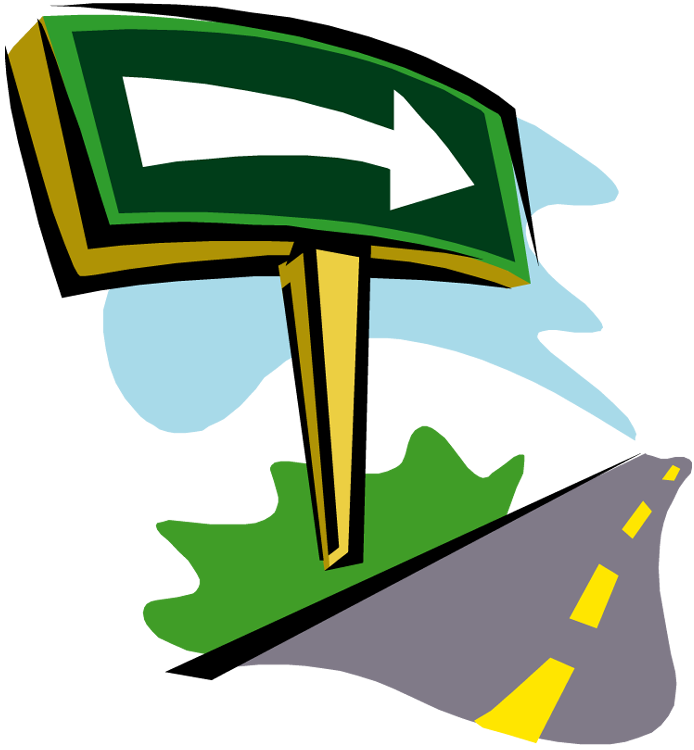 GOD’S
WAY
WORKS
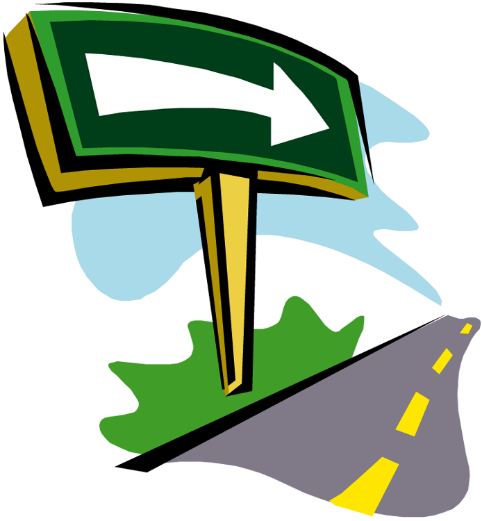 Noah and the ark
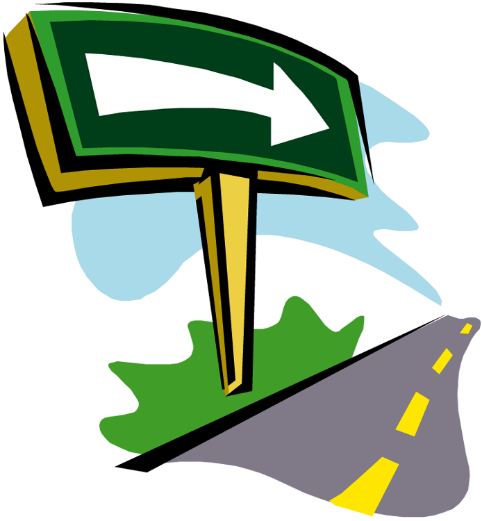 Moses and the Red Sea
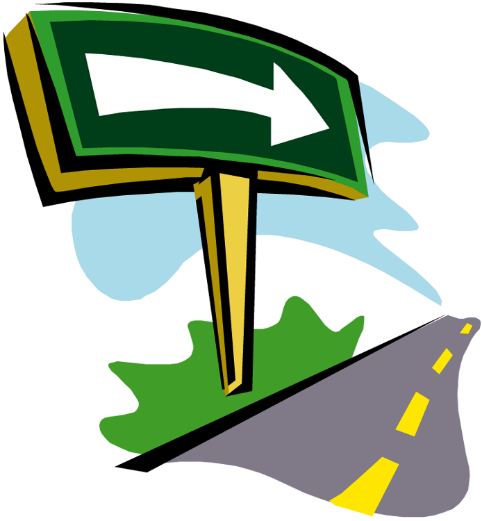 Joshua and Jericho
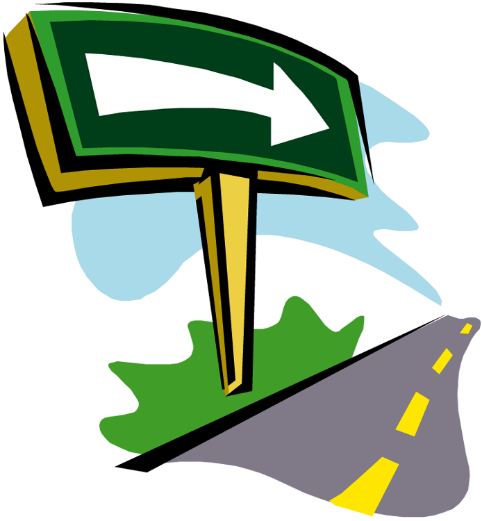 Gideon and the 300
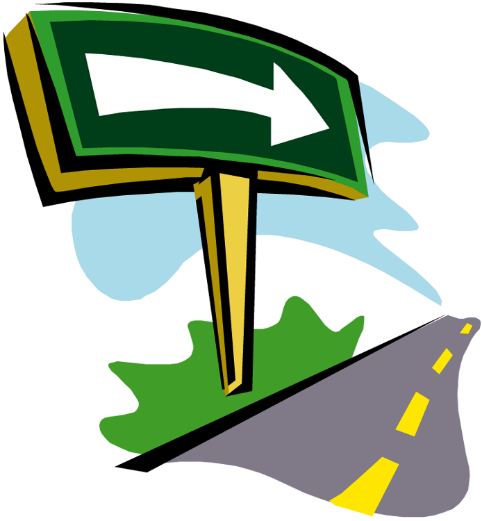 David and Saul
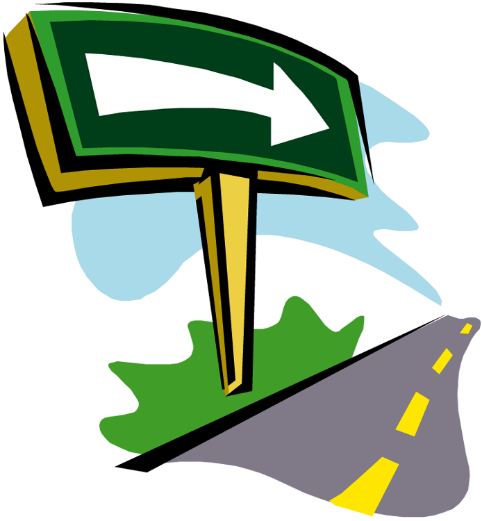 Elijah on Mt. Carmel
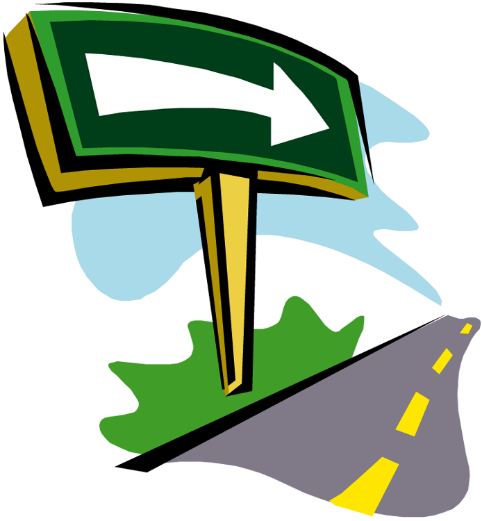 Ahab and Ben-hadad
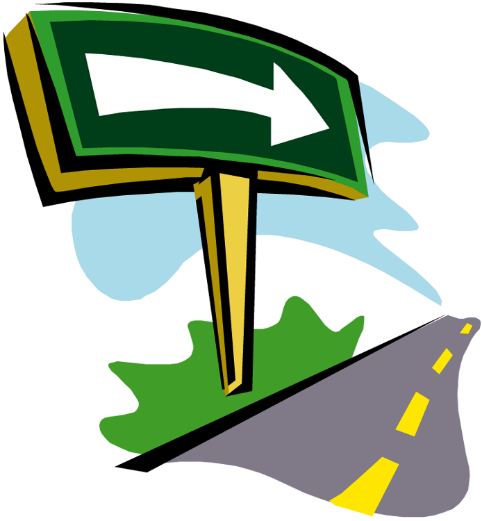 Elisha and heaven’s windows
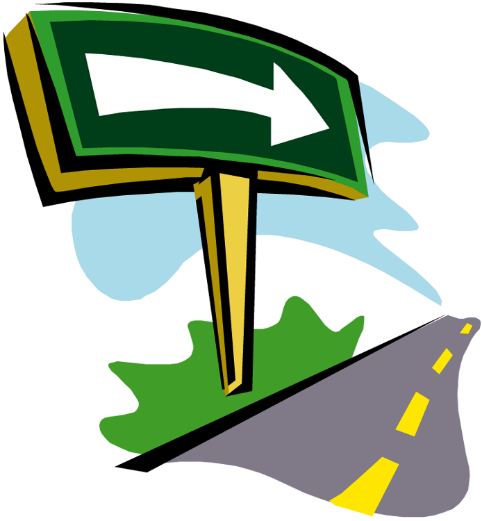 Hezekiah and Assyria
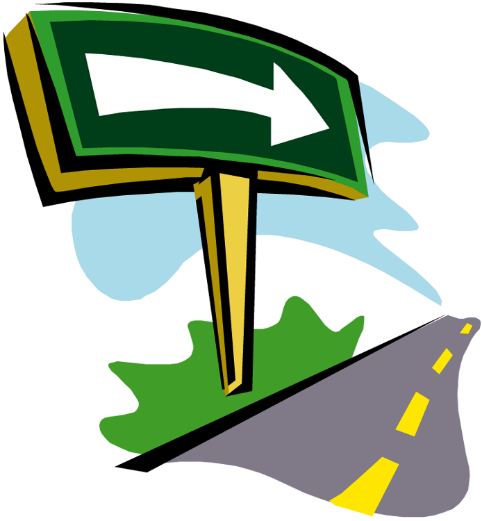 Daniel and the food
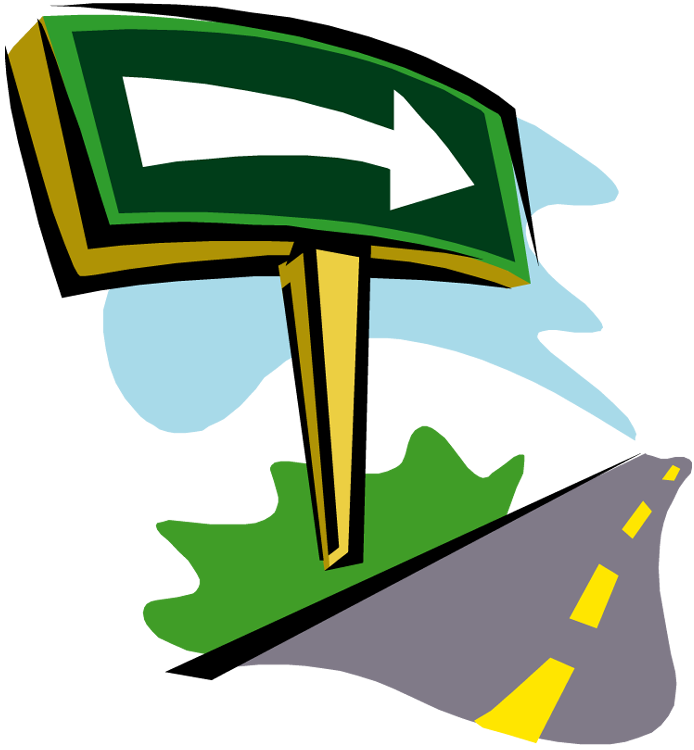 GOD’S
WAY
WORKS
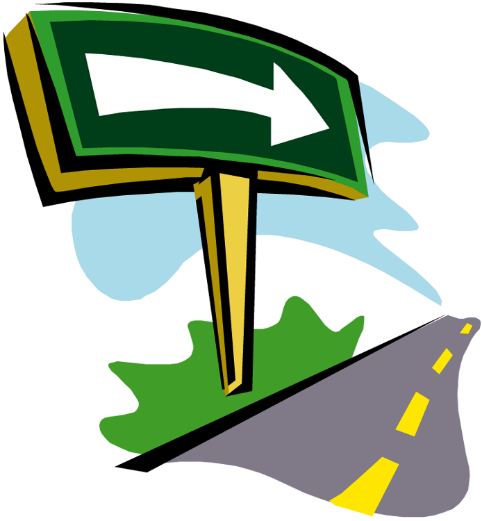 We must quit relying on our own way
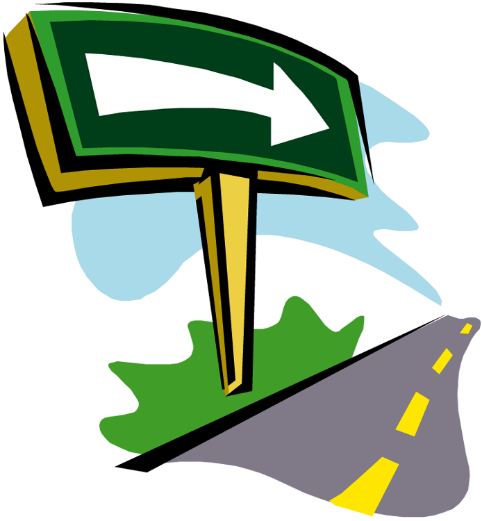 We must put our confidence in God
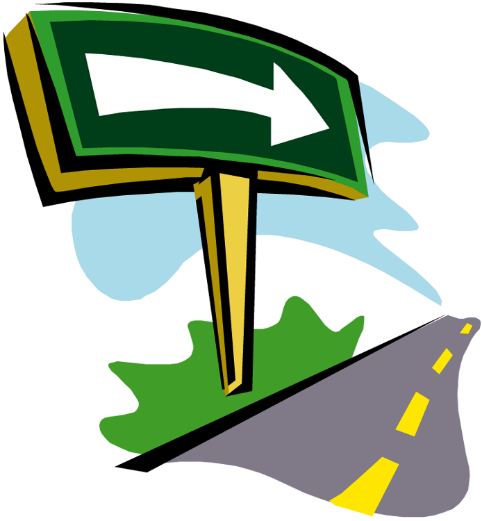 We must walk by faith
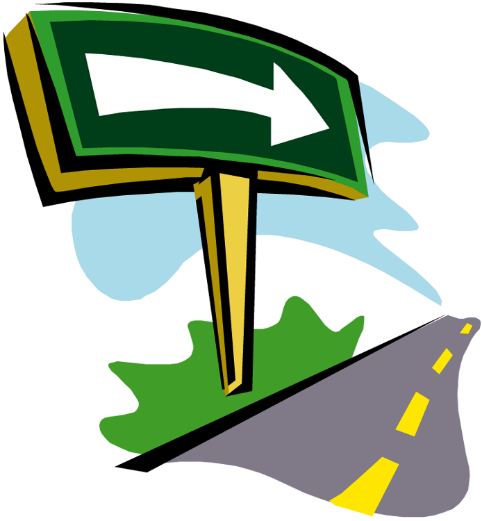 We must live according to God’s Word
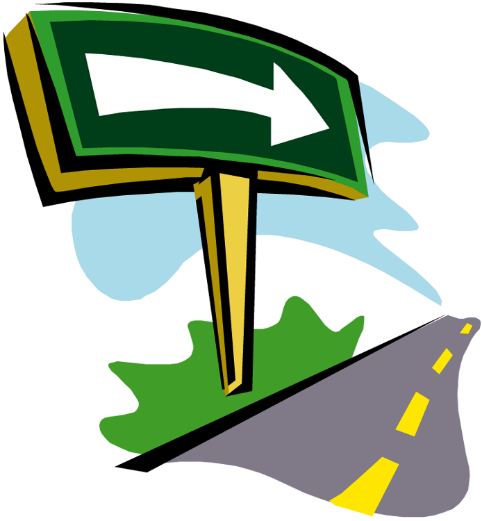 We must follow these principles in every aspect of our lives
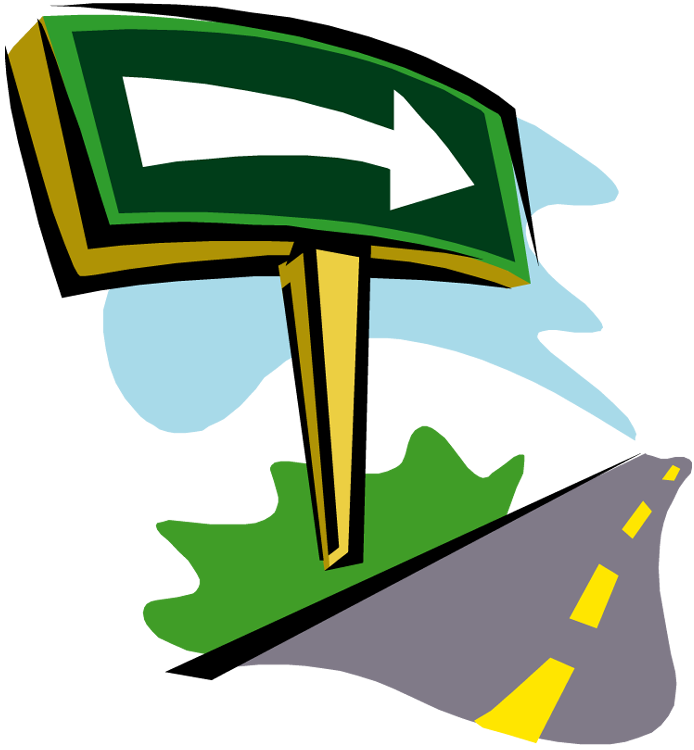 GOD’S
WAY
WORKS